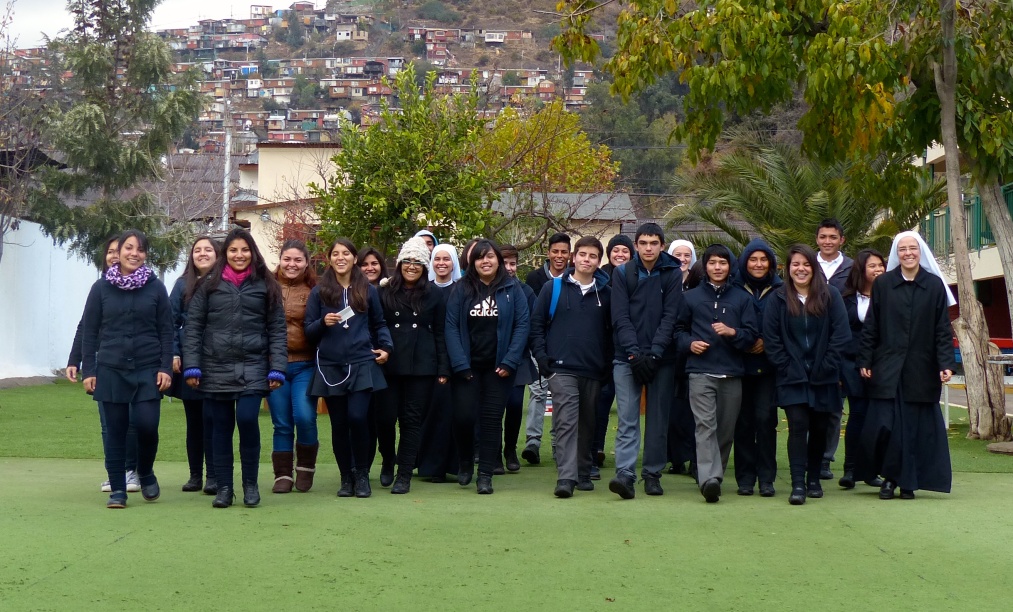 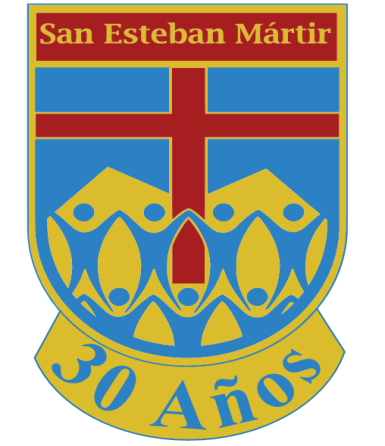 MATRÍCULA : 1.065
MATRÍCULA : 1.065
COLEGIO TP PK –IV°
CENTRO EDUCACIONAL SAN ESTEBAN MÁRTIR
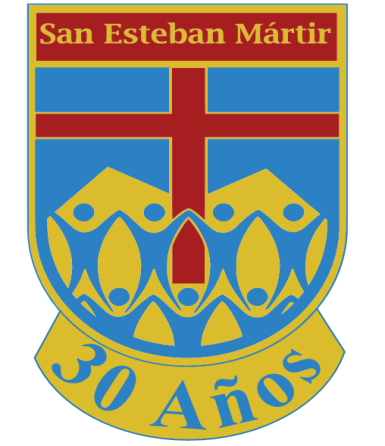 CENTRO EDUCACIONAL SAN ESTEBAN MÁRTIR
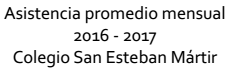 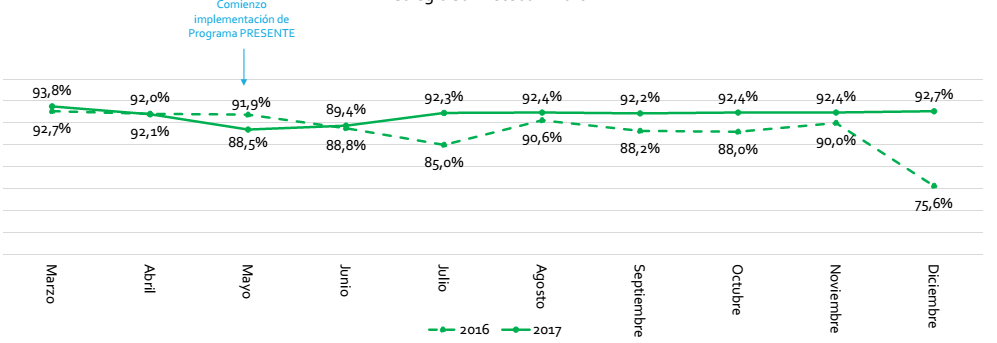 91,8%
88,3%
3,5 %
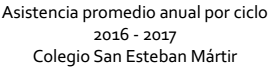 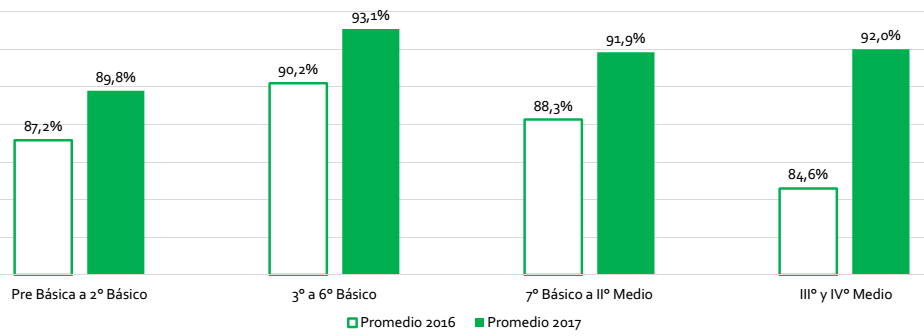 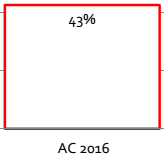 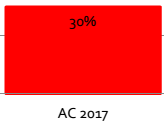 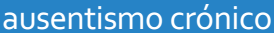 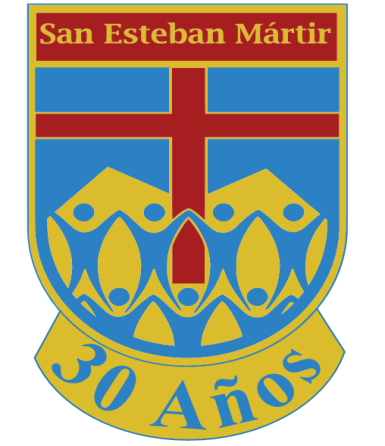 CENTRO EDUCACIONAL SAN ESTEBAN MÁRTIR
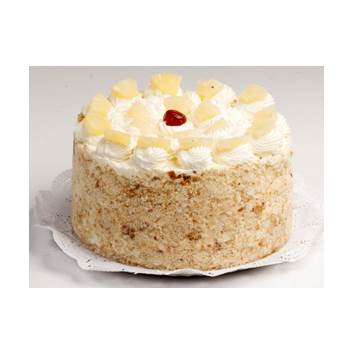 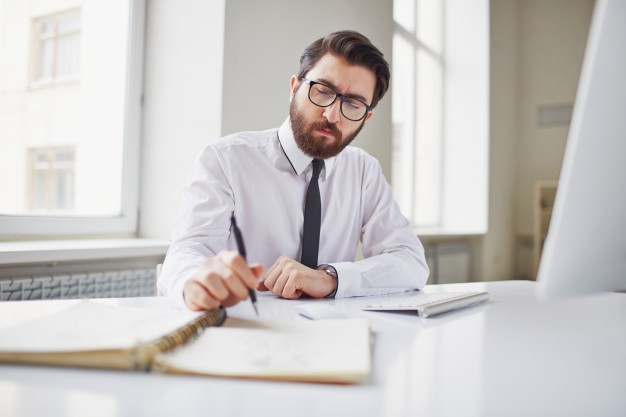 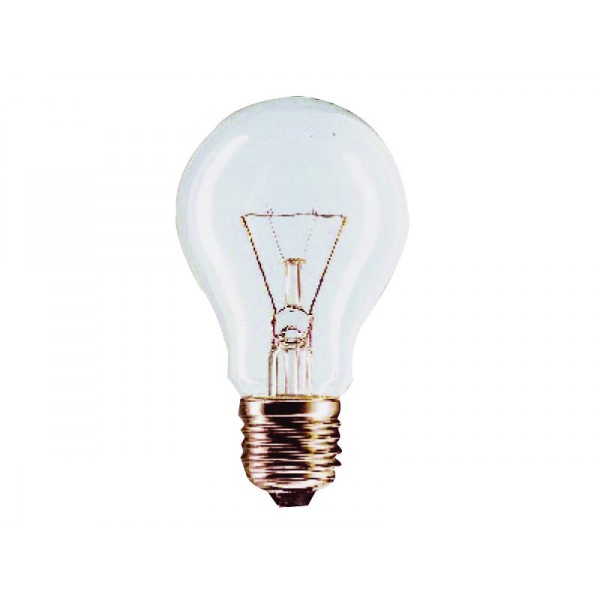 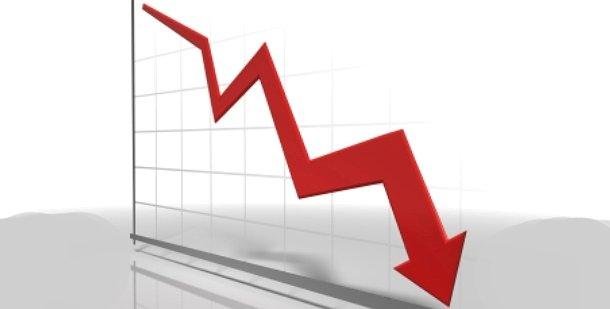 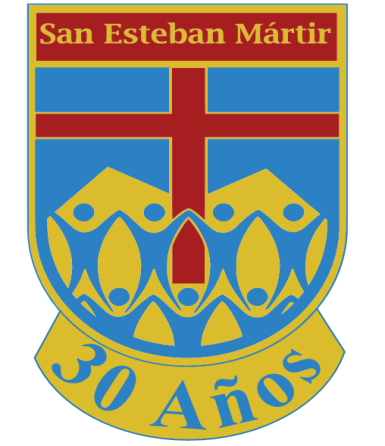 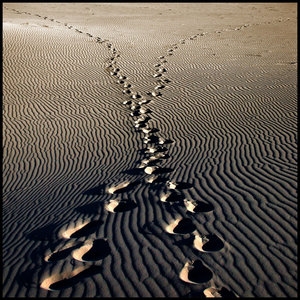 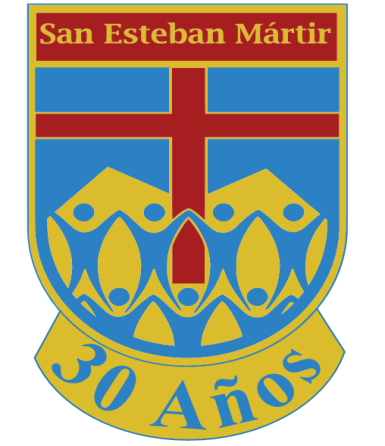 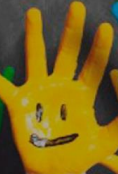 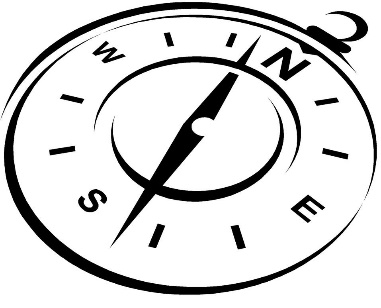 APRENDIZAJE
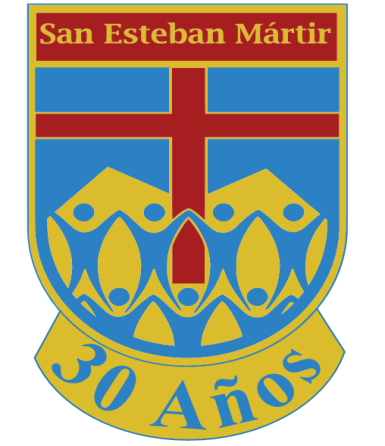 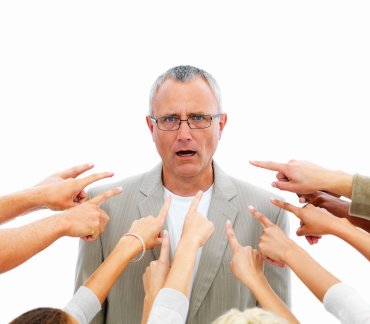 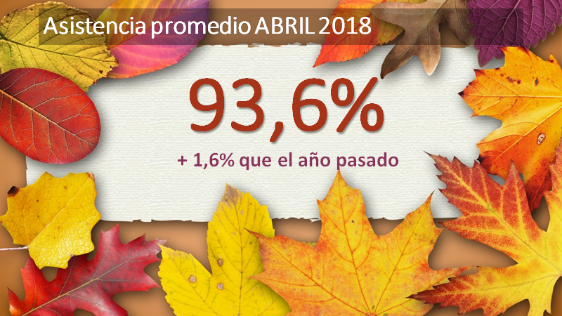 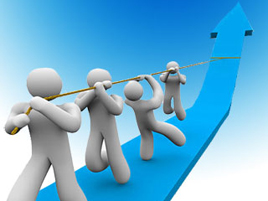 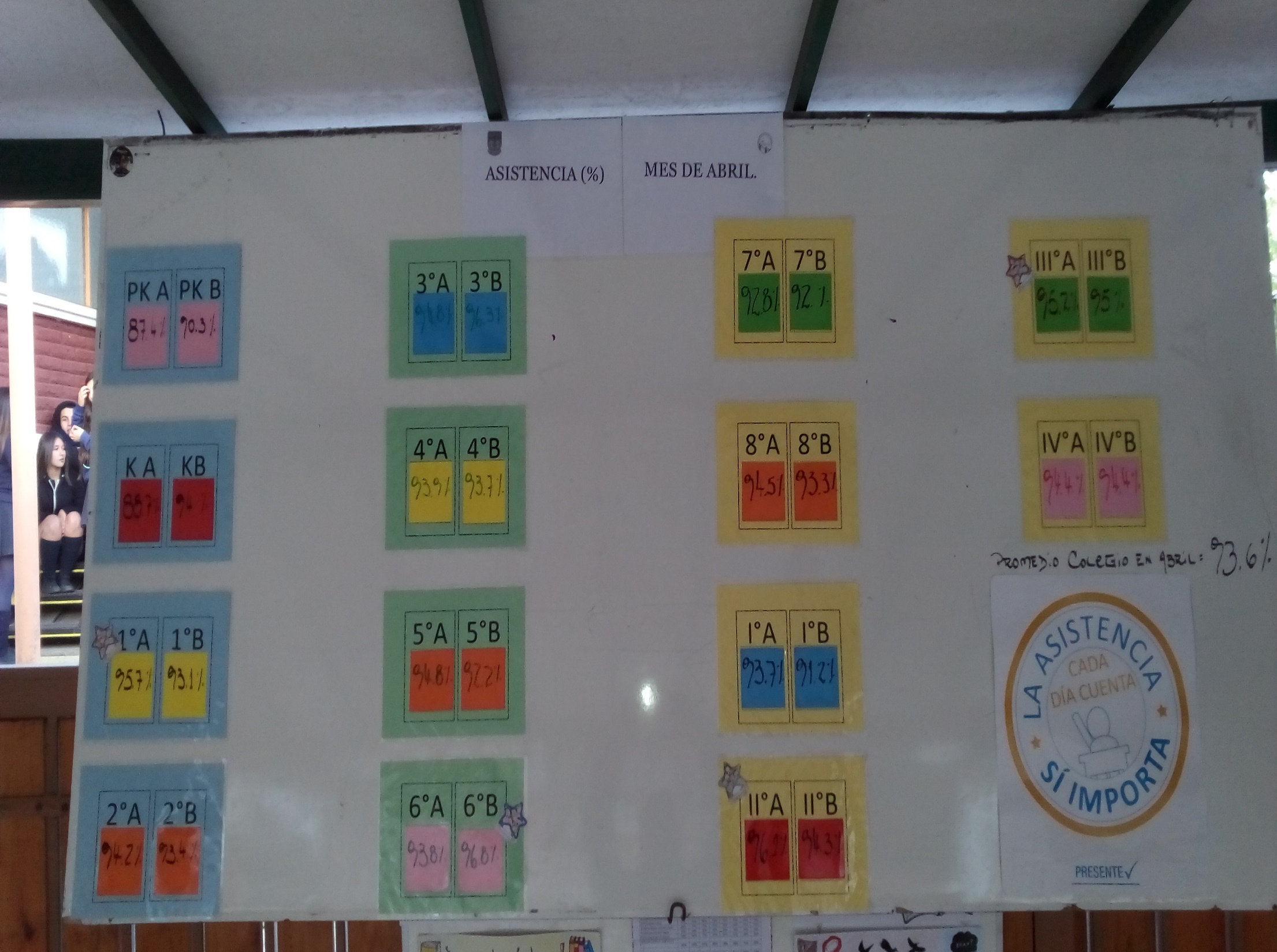 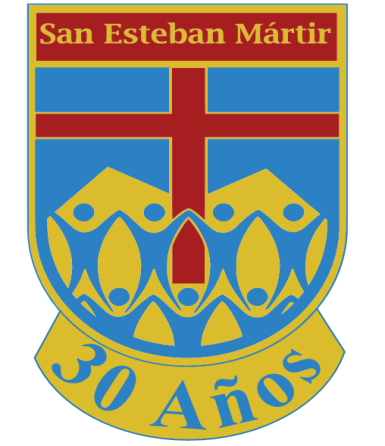 CENTRO EDUCACIONAL SAN ESTEBAN MÁRTIR
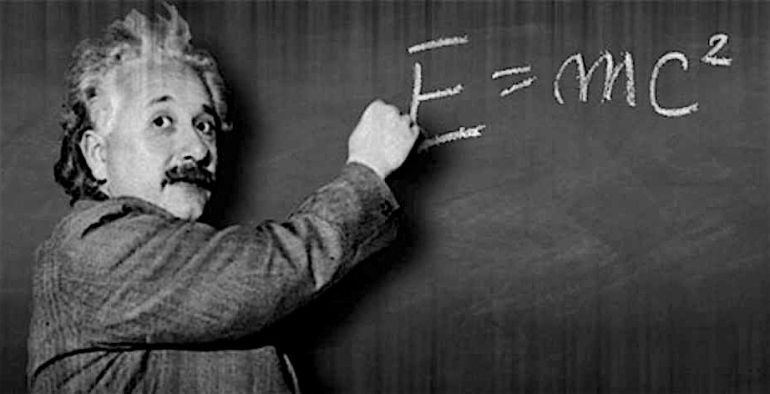 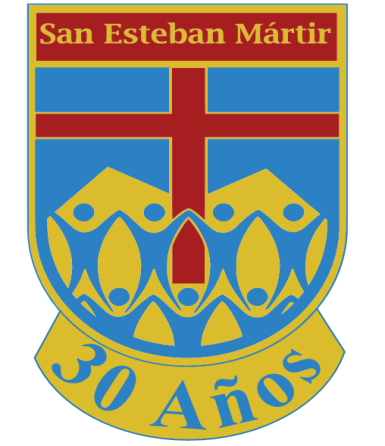 CENTRO EDUCACIONAL SAN ESTEBAN MÁRTIR
…
Si quieres resultados distintos...
Gracias